BUSINESS POWER
The Concepts National Income And National Product Have Roughly The Same Value And Can Be Used Interchangeably If Our Interest Is In Their
汇报人：XXX
日期：2020年1月1日
前
言
回顾这一年的工作，在取得成绩的同时，我们也找到了工作中的不足和问题，主要反映于xx及xxx的风格、定型还有待进一步探索，尤其是网上的公司产品库充分体现我们xxxxx和我们这个平台能为客户提供良好的商机和快捷方便的信息、导航的功能发挥。展望新的一年，我们将继续努力，力争各项工作更上一个新台阶。2016我们所向披靡，2017我们勇往直前！
目 录
01
03
02
04
明年工作计划
工作完成情况
年度工作概述
工作成果介绍
单击添加标题
√ 添加小标题
√添加小标题
√添加小标题
√添加小标题
单击添加标题
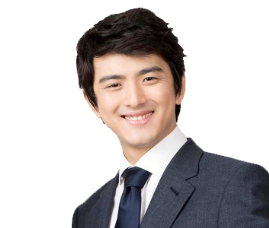 此处添加详细文本描述，建议与标题相关并符合整体语言风格，语言描述尽量简洁生动。
此处添加详细文本描述，建议与标题相关并符合整体语言风格，语言描述尽量简洁生动。
此处添加详细文本描述，建议与标题相关并符合整体语言风格，语言描述尽量简洁生动。
此处添加详细文本描述，建议与标题相关并符合整体语言风格，语言描述尽量简洁生动。
添加姓名
添加姓名
添加姓名
添加姓名
单击添加标题
01
02
03
04
在此添加标题
在此添加标题
在此添加标题
在此添加标题
点击添加文字说明或复制文本黏贴自此内容要言简意赅
点击添加文字说明或复制文本黏贴自此内容要言简意赅
点击添加文字说明或复制文本黏贴自此内容要言简意赅
点击添加文字说明或复制文本黏贴自此内容要言简意赅
单击添加标题
97%
在此添加标题
单击添加详细文字说明，或复制文本黏贴自此右键只保留文字
在此添加标题
在此添加标题
单击添加详细文字说明，或复制文本黏贴自此右键只保留文字
单击添加详细文字说明，或复制文本黏贴自此右键只保留文字
在此添加标题
在此添加标题
在此添加标题
单击添加详细文字说明，或复制文本黏贴自此右键只保留文字
单击添加标题
您的内容打在这里，或者通过复制您的文本后，在此框中选择粘贴，并选择只保留文字。您的内容打在这里，或者通过复制您的文本后，在此框中选择粘贴，并选择只保留文字。您的内容打在这里或者通过复制您的文本后，在此框中选择粘贴，并选择只保留文字。
总体目标顺利完成
思想认识不断提高
您的内容打在这里，或者通过复制您的文本后，在此框中选择粘贴，并选择只保留文字。
部门管理不断强化
您的内容打在这里，或者通过复制您的文本后，在此框中选择粘贴，并选择只保留文字。
您的内容打在这里，或者通过复制您的文本后，在此框中选择粘贴，并选择只保留文字。
单击添加标题
01
02
03
04
您的内容打在这里
或者通过复制您的
文本后，在此框中
选择粘贴，并选择
只保留文字。
您的内容打在这里
或者通过复制您的
文本后，在此框中
选择粘贴，并选择
只保留文字。
OPTION
OPTION
OPTION
OPTION
项目名称
项目名称
点击添加文字说明详情
点击添加文字说明详情
点击添加文字说明详情
点击添加文字说明详情
您的内容打在这里
或者通过复制您的
文本后，在此框中
选择粘贴，并选择
只保留文字。
您的内容打在这里
或者通过复制您的
文本后，在此框中
选择粘贴，并选择
只保留文字。
项目名称
项目名称
点击添加文字说明详情
点击添加文字说明详情
点击添加文字说明详情
点击添加文字说明详情
单击添加标题
02
01
添加标题
添加标题
添加标题
添加标题
点击添加文字说明详情介绍点击添加文字说明详情介绍
点击添加文字说明详情介绍点击添加文字说明详情介绍
点击添加文字说明详情介绍点击添加文字说明详情介绍
点击添加文字说明详情介绍点击添加文字说明详情介绍
点击添加文字说明详情介绍点击添加文字说明详情介绍点击添加文字说明详情介绍点击添加文字说明详情介绍点击添加文字说明详情介绍点击添加文字说明详情介绍点击添加文字说明详情介绍点击添加文字说明详情介绍点击添加文字说明详情介绍点击添加文字说明详情介绍
04
03
单击添加标题
√ 添加小标题
√添加小标题
√添加小标题
√添加小标题
单击添加标题
添加标题
添加标题
单击添加详细文字说明，或复制文本黏贴自此右键只保留文字
单击添加详细文字说明，或复制文本黏贴自此右键只保留文字
添加         标题
06
01
02
05
04
03
添加标题
添加标题
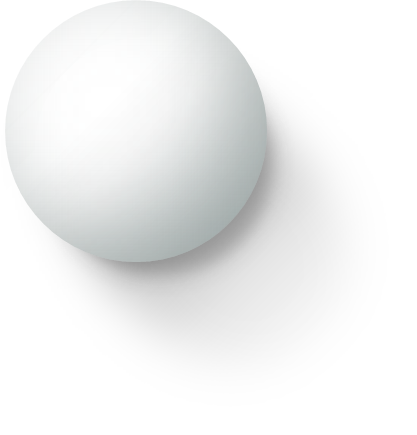 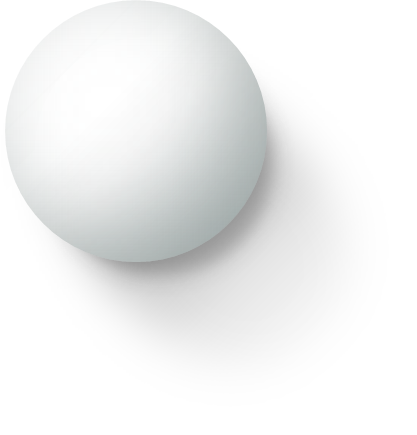 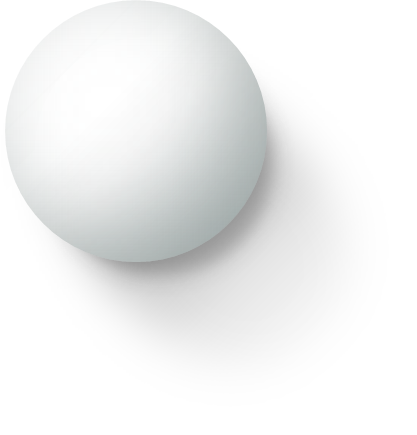 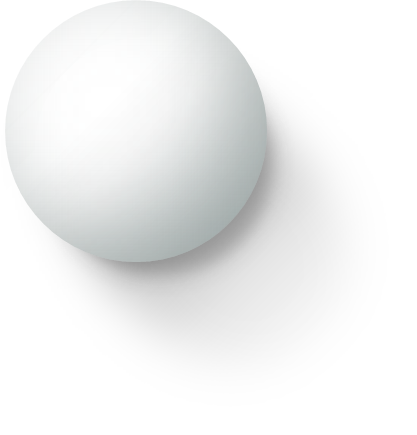 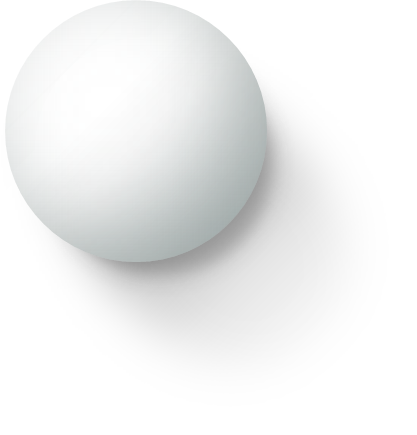 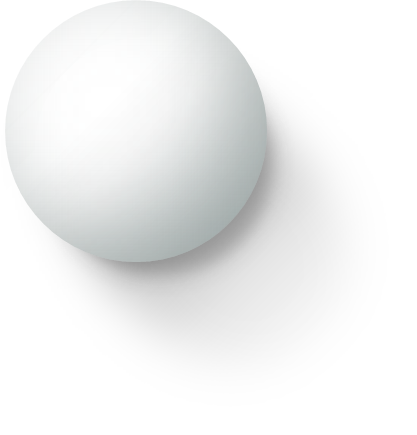 单击添加详细文字说明，或复制文本黏贴自此右键只保留文字
单击添加详细文字说明，或复制文本黏贴自此右键只保留文字
添加标题
添加标题
单击添加详细文字说明，或复制文本黏贴自此右键只保留文字
单击添加详细文字说明，或复制文本黏贴自此右键只保留文字
单击添加标题
在此添加标题
单击添加详细文字说明，或复制文本黏贴自此右键只保留文字
在此添加标题
单击添加详细文字说明，或复制文本黏贴自此右键只保留文字
在此添加标题
单击添加详细文字说明，或复制文本黏贴自此右键只保留文字
在此添加标题
在此添加标题
单击添加详细文字说明，或复制文本黏贴自此右键只保留文字
单击添加详细文字说明，或复制文本黏贴自此右键只保留文字
单击添加标题
01
03
在此添加标题
在此添加标题
单击添加详细文字说明，或复制文本黏贴自此右键只保留文字
单击添加详细文字说明，或复制文本黏贴自此右键只保留文字
25%
50%
75%
100%
02
04
在此添加标题
在此添加标题
单击添加详细文字说明，或复制文本黏贴自此右键只保留文字
单击添加详细文字说明，或复制文本黏贴自此右键只保留文字
单击添加标题
01
在此添加标题
单击添加详细文字说明，或复制文本黏贴自此右键只保留文字单击添加详细文字说明，或复制文本黏贴自此右键只保留文字
02
在此添加标题
单击添加详细文字说明，或复制文本黏贴自此右键只保留文字单击添加详细文字说明，或复制文本黏贴自此右键只保留文字
03
在此添加标题
单击添加详细文字说明，或复制文本黏贴自此右键只保留文字单击添加详细文字说明，或复制文本黏贴自此右键只保留文字
04
在此添加标题
单击添加详细文字说明，或复制文本黏贴自此右键只保留文字单击添加详细文字说明，或复制文本黏贴自此右键只保留文字
单击添加标题
在此添加标题
在此添加标题
单击添加详细文字说明，或复制文本黏贴自此右键只保留文字单击添加详细文字说明，或复制文本黏贴自此右键只保留文字
单击添加详细文字说明，或复制文本黏贴自此右键只保留文字单击添加详细文字说明，或复制文本黏贴自此右键只保留文字
02
03
01
04
ITEM
ITEM
ITEM
ITEM
在此添加标题
在此添加标题
单击添加详细文字说明，或复制文本黏贴自此右键只保留文字单击添加详细文字说明，或复制文本黏贴自此右键只保留文字
单击添加详细文字说明，或复制文本黏贴自此右键只保留文字单击添加详细文字说明，或复制文本黏贴自此右键只保留文字
单击添加标题
23%
单击添加详细文字说明，或复制文本黏贴自此右键只保留文字
目录
标题
单击添加详细文字说明，或复制文本黏贴自此右键只保留文字
61%
单击添加详细文字说明，或复制文本黏贴自此右键只保留文字
48%
单击添加详细文字说明，或复制文本黏贴自此右键只保留文字
36%
单击添加标题
√ 添加小标题
√添加小标题
√ 添加小标题
√添加小标题
单击添加标题
100%
90%
90%
80%
70%
项目一
名称
项目二
名称
项目三
名称
项目四
名称
项目五
名称
点击添加文字说明详情介绍点击添加文字说明详情介绍点击添加文字说明详情介绍点击添加文字说明详情介绍点击添加文字说明详情介绍点击添加文字说明详情介绍点击添加文字说明详情介绍点击添加文字说明详情介绍
单击添加标题
单击添加详细文字说明，或复制文本黏贴自此右键只保留文字单击添加详细文字说明，或复制文本黏贴自此右键只保留文字
单击添加详细文字说明，或复制文本黏贴自此右键只保留文字单击添加详细文字说明，或复制文本黏贴自此右键只保留文字
标题文字
添加标题
添加标题
单击添加详细文字说明，或复制文本黏贴自此右键只保留文字单击添加详细文字说明，或复制文本黏贴自此右键只保留文字
单击添加详细文字说明，或复制文本黏贴自此右键只保留文字单击添加详细文字说明，或复制文本黏贴自此右键只保留文字
添加标题
添加标题
单击添加标题
03
添加标题
单击添加详细文字说明，或复制文本黏贴自此右键只保留文字
04
添加标题
单击添加详细文字说明，或复制文本黏贴自此右键只保留文字
01
添加标题
单击添加详细文字说明，或复制文本黏贴自此右键只保留文字
02
添加标题
单击添加详细文字说明，或复制文本黏贴自此右键只保留文字
单击添加标题
02
06
在此添加标题
在此添加标题
单击添加详细文字说明，或复制文本黏贴自此右键只保留文字
单击添加详细文字说明，或复制文本黏贴自此右键只保留文字
03
05
在此添加标题
在此添加标题
单击添加详细文字说明，或复制文本黏贴自此右键只保留文字
单击添加详细文字说明，或复制文本黏贴自此右键只保留文字
04
在此添加标题
单击添加详细文字说明，或复制文本黏贴自此右键只保留文字
单击添加标题
01
在此添加标题
02
在此添加标题
单击添加详细文字说明，或复制文本黏贴自此右键只保留文字
添加
标题
单击添加详细文字说明，或复制文本黏贴自此右键只保留文字
03
04
在此添加标题
在此添加标题
单击添加详细文字说明，或复制文本黏贴自此右键只保留文字
单击添加详细文字说明，或复制文本黏贴自此右键只保留文字
单击添加标题
在此添加标题
95%
在此添加标题
单击添加详细文字说明，或复制文本黏贴自此右键只保留文字
单击添加详细文字说明，或复制文本黏贴自此右键只保留文字
77%
在此添加标题
在此添加标题
单击添加详细文字说明，或复制文本黏贴自此右键只保留文字
单击添加详细文字说明，或复制文本黏贴自此右键只保留文字
36%
56%
单击添加标题
√ 添加小标题
√添加小标题
√ 添加小标题
√添加小标题
单击添加标题
78%
50%
37%
92%
在此添加标题
在此添加标题
在此添加标题
在此添加标题
单击添加详细文字说明，或复制文本黏贴自此右键只保留文字单击添加详细文字说明，或复制文本黏贴自此右键只保留文字
单击添加详细文字说明，或复制文本黏贴自此右键只保留文字单击添加详细文字说明，或复制文本黏贴自此右键只保留文字
单击添加详细文字说明，或复制文本黏贴自此右键只保留文字单击添加详细文字说明，或复制文本黏贴自此右键只保留文字
单击添加详细文字说明，或复制文本黏贴自此右键只保留文字单击添加详细文字说明，或复制文本黏贴自此右键只保留文字
单击添加标题
在此添加标题
在此添加标题
单击添加详细文字说明，或复制文本黏贴自此右键只保留文字
单击添加详细文字说明，或复制文本黏贴自此右键只保留文字
04
01
添加标题
在此添加标题
在此添加标题
单击添加详细文字说明，或复制文本黏贴自此右键只保留文字
单击添加详细文字说明，或复制文本黏贴自此右键只保留文字
03
02
单击添加标题
单击添加详细文字说明，或复制文本黏贴自此右键只保留文字单击添加详细文字说明，或复制文本黏贴自此右键只保留文字单击添加详细文字说明，或复制文本黏贴自此右键只保留文字
01
添加标题
单击添加详细文字说明，或复制文本黏贴自此右键只保留文字单击添加详细文字说明，或复制文本黏贴自此右键只保留文字单击添加详细文字说明，或复制文本黏贴自此右键只保留文字
02
添加标题
03
添加标题
单击添加详细文字说明，或复制文本黏贴自此右键只保留文字单击添加详细文字说明，或复制文本黏贴自此右键只保留文字单击添加详细文字说明，或复制文本黏贴自此右键只保留文字
单击添加标题
添加标题
添加标题
点击添加文字说明详情介绍点击添加文字说明详情介绍
点击添加文字说明详情介绍点击添加文字说明详情介绍
点击此处
添加标题
添加标题
点击添加文字说明详情介绍点击添加文字说明详情介绍
单击添加标题
2011
2012
2014
2015
单击添加详细文字说明，或复制文本黏贴自此右键只保留文字单击添加详细文字说明，或复制文本黏贴自此右键只保留文字单击添加详细文字说明，或复制文本黏贴自此右键只保留文字单击添加详细文字说明，或复制文本黏贴自此右键只保留文字
单击添加详细文字说明，或复制文本黏贴自此右键只保留文字单击添加详细文字说明，或复制文本黏贴自此右键只保留文字单击添加详细文字说明，或复制文本黏贴自此右键只保留文字单击添加详细文字说明，或复制文本黏贴自此右键只保留文字
标题
标题
标题
标题
单击添加标题
点击添加文字说明详情介绍点击添加文字说明详情介绍点击添加文字说明详情介绍点击添加文字说明详情介绍
添加
标题
点击添加文字说明详情介绍点击添加文字说明详情介绍点击添加文字说明详情介绍点击添加文字说明详情介绍
添加
标题
点击添加文字说明详情介绍点击添加文字说明详情介绍点击添加文字说明详情介绍点击添加文字说明详情介绍
添加
标题
思路
决定
出路
点击添加文字说明详情介绍点击添加文字说明详情介绍点击添加文字说明详情介绍点击添加文字说明详情介绍
添加
标题
BUSINESS POWER
The Concepts National Income And National Product Have Roughly The Same Value And Can Be Used Interchangeably If Our Interest Is In Their
汇报人：XXX
日期：2020年1月1日